Instructional Rounds 1
Group Awesome
Percy Baras, Liz Levine, Estel Gomez, Daphne LaBua
Our Process
POP: Given the variety of ability levels of our students, how can we engage and support all learners in challenging tasks?
What is the challenging task? 
What is the level of engagement of our students?
How has the teacher planned to support the variety of ability levels in the classroom? 




Estel
We saw high engagement in the first classroom we visited
During our 1st debrief, we identified the cause of this to be group work 
But we also uncovered that we tend to group students in ways that feel most comfortable to us...
So… what did we do?!
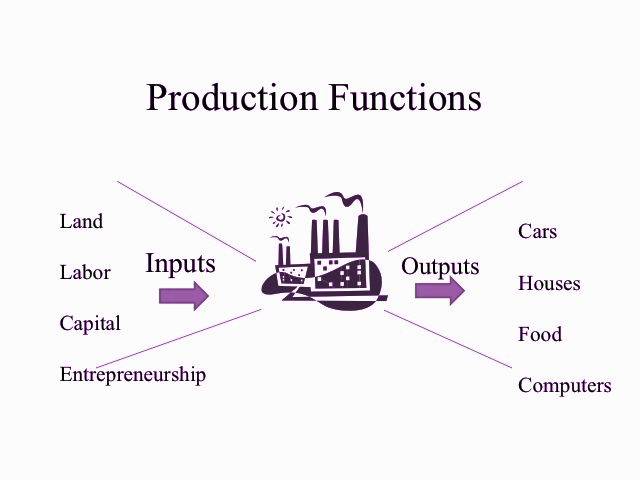 Inputs & Outputs
BEFORE:
Students were divided into groups by behavior/ interests/ pre-unit test data
AFTER:
Students were divided into groups based on different academic abilities (heterogeneous groups) using data sources like state exam scores, performance assessment scores, DRP results and unit exams
Successes in the Data
BEFORE Student scores were more dispersed and with a score range of 88 between high and low achievers.
AFTER Low achievers showed a significant increase in their performance
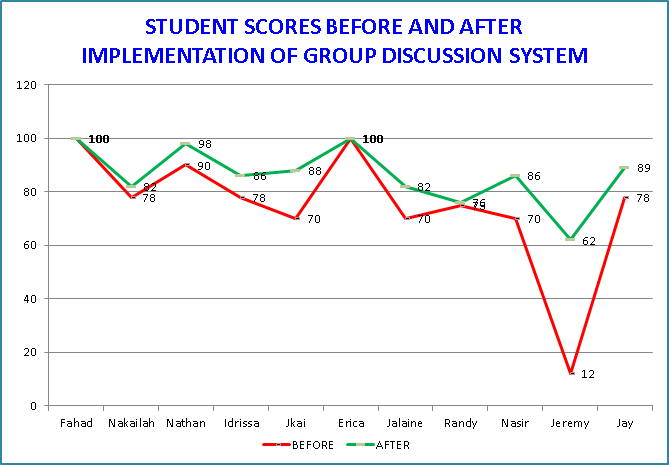 Successes in the Data
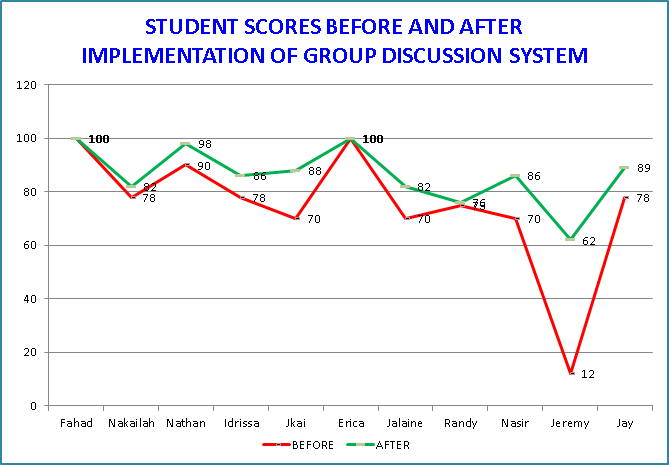 Conclusion Heterogeneous groups make the data more homogeneous.
Trends and Lingering Questions
Next Steps: Adapting Best Practices
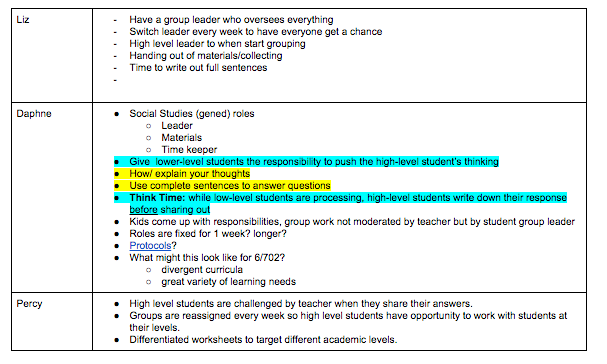 Strategies for Heterogeneous Grouping
Have clearly outlined group roles and responsibilities
Switch defined roles [regularly] - leader, timer, materials, etc. 
Lower-level students the responsibility to push high-level student thinking
Provide them with sentence-starters and questions they can ask 
Start with a high level student but OUTLINE the expectations for the role 
Create a simple checklist of responsibilities (like 3 UR rules)
Responsibilities managed by students, facilitated by teacher

THINK TIME: teacher differentiates expectations for students 
Lower Level: time to process question
Higher Level: write out full sentences of their responses

Teacher creates different tasks to target different levels 
What might this look like for 6/702? 
Use reading Protocols to dissect a complex text